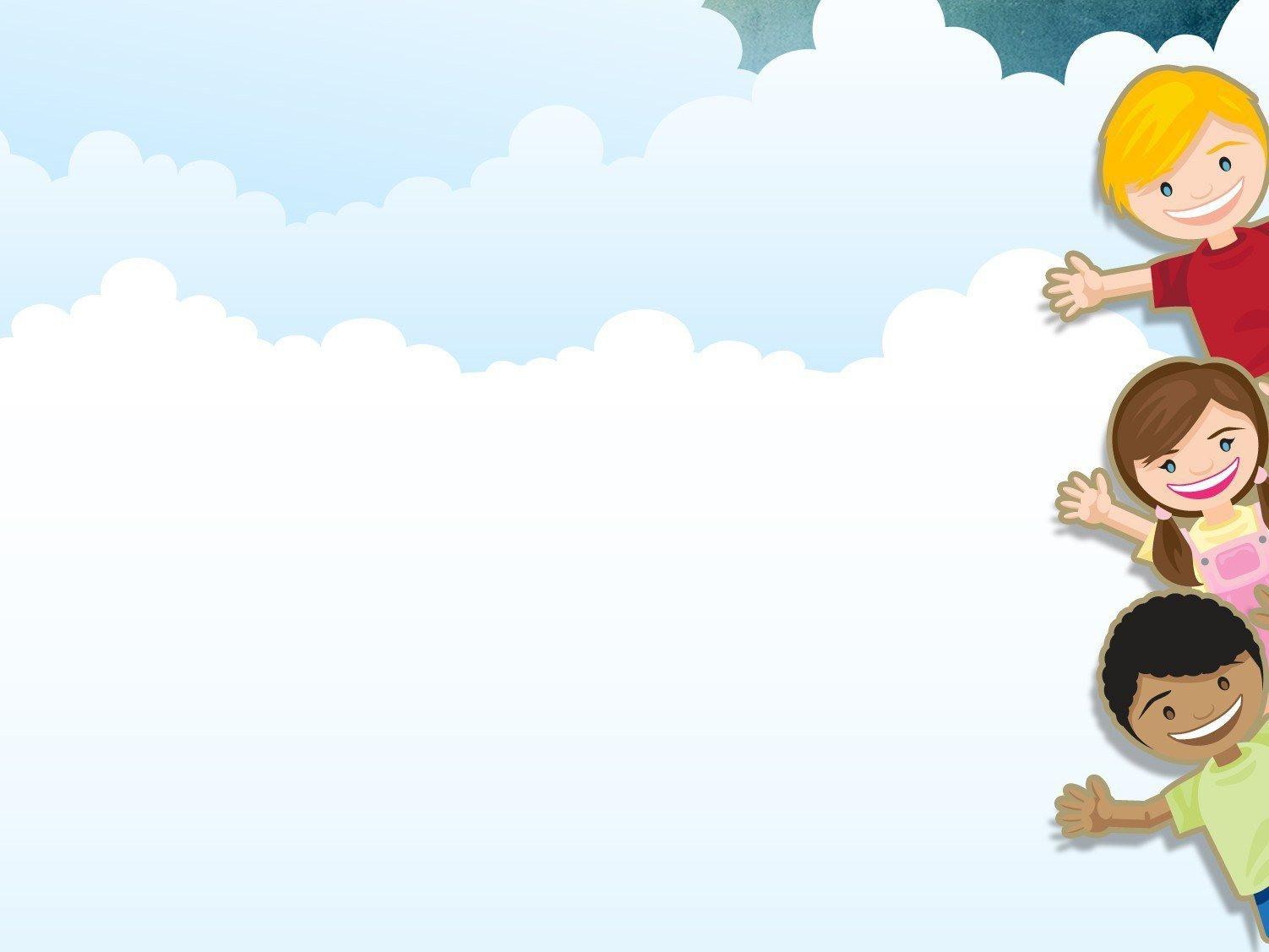 МИНИСТЕРСТВО НАУКИ И ВЫСШЕГО ОБРАЗОВАНИЯ РОССИЙСКОЙ ФЕДЕРАЦИИФедеральное государственное бюджетное образовательное учреждение высшего образования«ИРКУТСКИЙ ГОСУДАРСТВЕННЫЙ УНИВЕРСИТЕТ»ПЕДАГОГИЧЕСКИЙ ИНСТИТУТКафедра психологии и педагогики дошкольного образования
Виды нарушений речи у детей раннего возраста
Варианты нарушений речи у детей раннего возраста.
Выполнила: студентка 3 курса, 2016126-3Б группы
направления подготовки 44.03.02  «Психолого-педагогическое образование» 
профиля «Психология и педагогика дошкольного образования» 
Шигапова Марина Витальевна
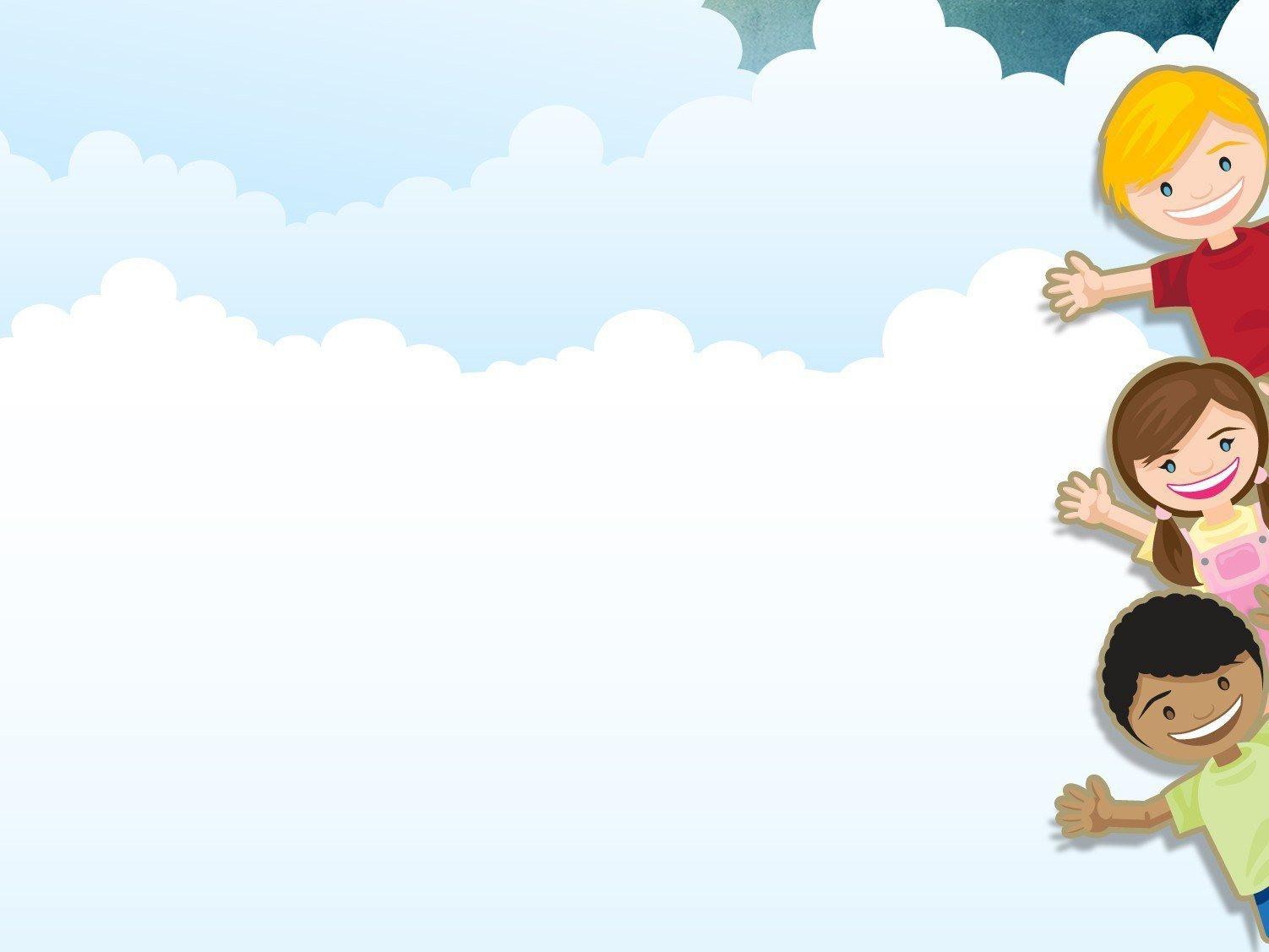 Чтобы как можно раньше выявить речевые расстройства у ребенка, родители должны знать о нормах его развития, особенно в ранний период. Существует много признаков проблем с речью, которые можно заметить уже в конце первого месяца жизни. Они могут возникнуть из-за внутриутробных патологий, генетической предрасположенности, родовых травм и т. д.
Варианты нарушений речи у детей раннего возраста.
Чтобы корректировать речевые нарушения, нужно провести тщательную диагностику. После обследования логопед определяет ребенка в группу, согласно речевым нарушениям и составляет план лечения. В комплекс процедур входят упражнения для языка, дыхательная, пальчиковая гимнастика и т. д.
Причины нарушения речи у ребенка

Трудности в различении звуков на слух. 
Во время родов была повреждена речевая зона, расположенная на макушке
 Дефекты строения речевых органов.
Недостаточная подвижность губ и языка
 Из-за отставания в психическом развитии
 Неграмотная речь, которую ребенок слышит в своей речи
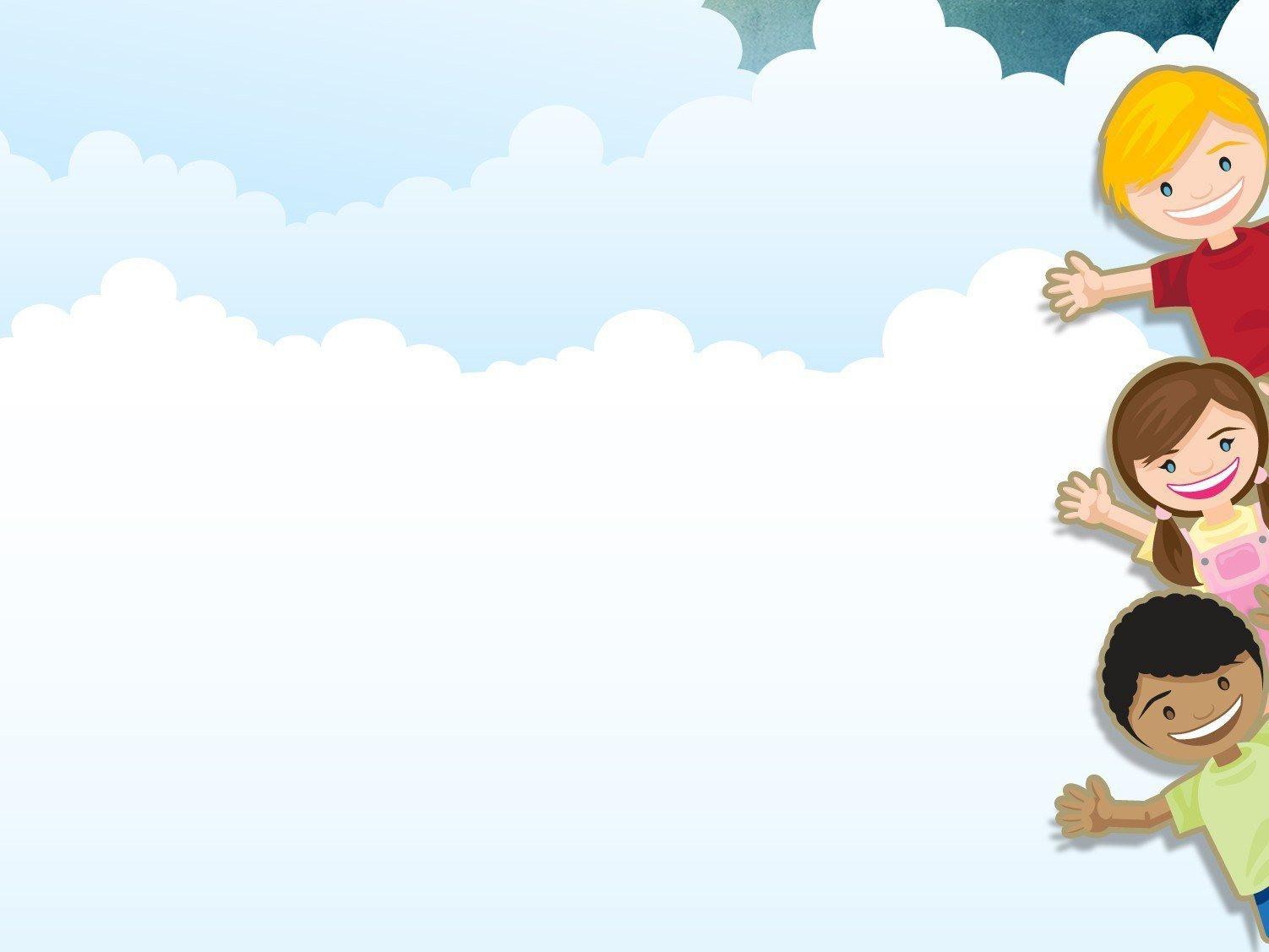 Варианты нарушений речи у детей раннего возраста.
Главные составляющие речи
 Восприятие звуков речи. За это ответственный центр Вернике. Он расположен в слуховой коре височной доли. Воспроизведение фраз и звуков, а также слов. 

 Это речедвигательная функция. Ее обеспечивает центр Брока. Он находится в нижних отделах лобной доли, рядом с проекцией в коре мускулатуры, которая принимает активное участие в речи. 

У правшей речевые центры расположены в левом полушарии мозга, а у левшей – в правом.
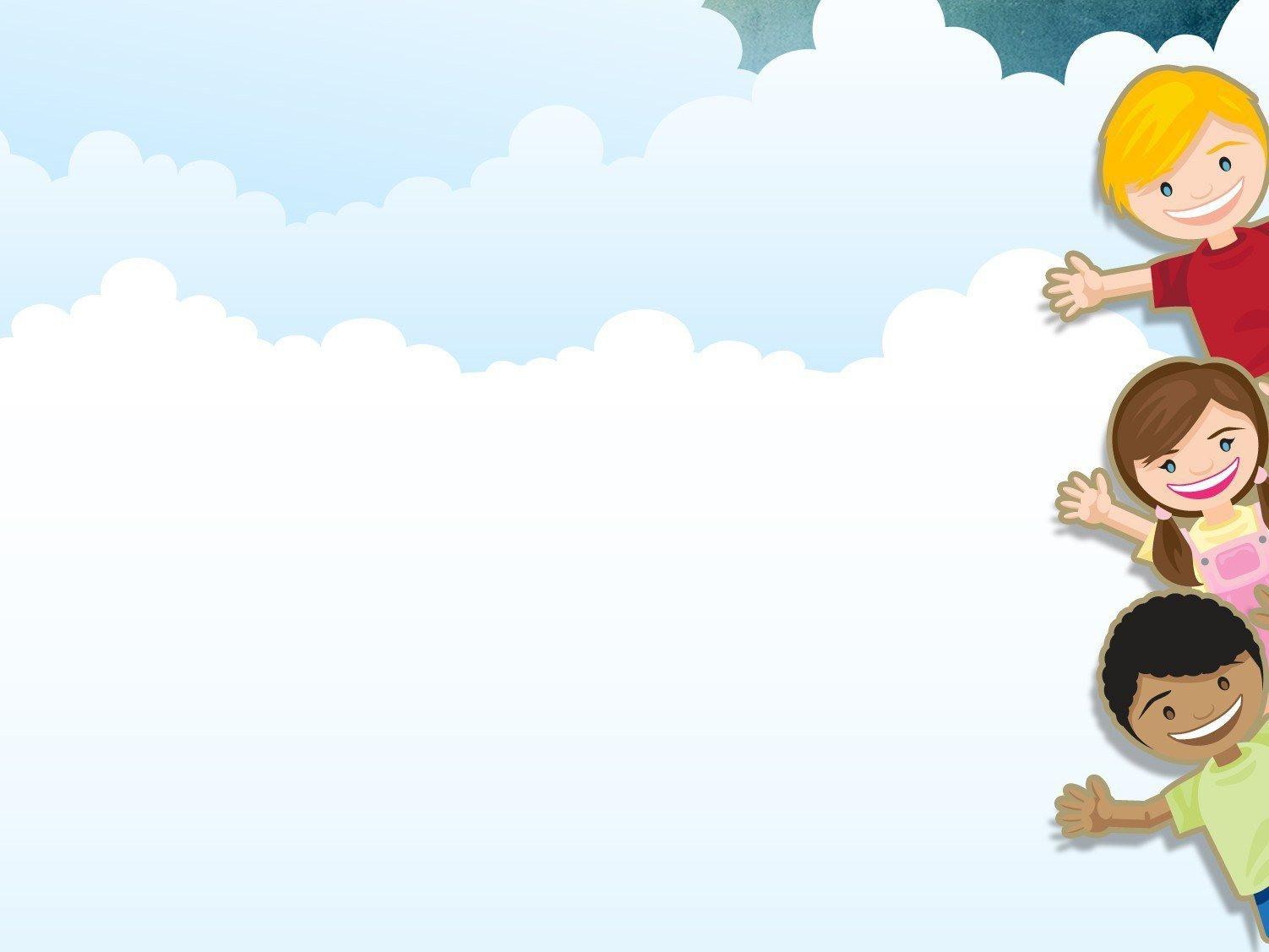 Виды речевых нарушений
Заикание – ребенок повторяет звуки и слога, наблюдается остановка речи и растягивание гласных. Такое нарушение может быть на фоне испуга и страха. Заикание может вызвать сильное волнение, нарушение дыхания и координации движений аппарата речи.
 Логоневроз – этот вид заикания проявляется во время стресса. 
Дислалия – нарушение в произношении отдельных звуков. Вызвать такое нарушение речи может неправильный прикус или другие дефекты. Кроме того, в этот список следует добавить повреждение отделов мозга, ответственных за речь, а также подражание окружающим. До четырех лет подобное нарушение развития речи не нуждается во вмешательстве специалистов. Если позже оно не исправляется самостоятельно, то необходимо обратиться к логопеду. 
Мутизм – это ситуация, когда пациент не хочет разговаривать, отвечать на вопросы. Причиной мутизма может быть ушиб головного мозга или какая-то травма психического характера.
Варианты нарушений речи у детей раннего возраста.
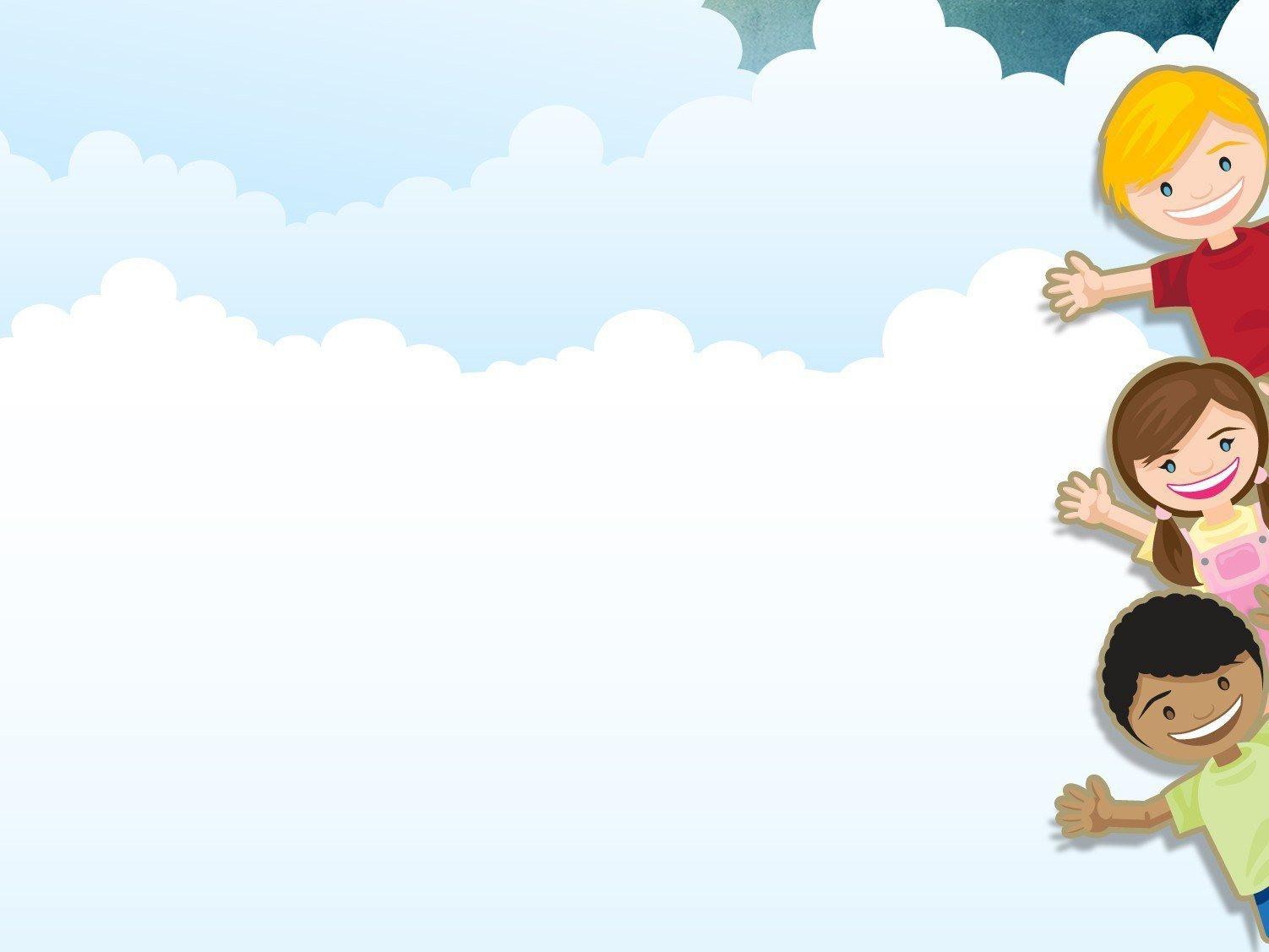 Афония – речь шепотом. Ее может вызвать переутомление голоса или волнение. В этот список следует добавить боль в голосовых связках при туберкулезе, катаре и сифилисе, а также опухолях. 
Ринолалия – ребенок говорит «в нос», гнусавит. Причинами могут быть физиологические дефекты речевого аппарата. Для устранения могут использовать как терапевтические, так и хирургические методы. 
Алалия – из-за поражения речевых областей до рождения, ребенок не может нормально общаться. Если малыш не понимает речь, то это сенсорная алалия, если понимает, но при этом ему сложно воспроизводить слова, то это моторная алалия. Для лечения необходимо участие психолога и логопеда. Нарушения речи, которые проявляются задержкой развития речи из-за социальных условий жизни малыша. Это касается педагогической запущенности.
Варианты нарушений речи у детей раннего возраста.
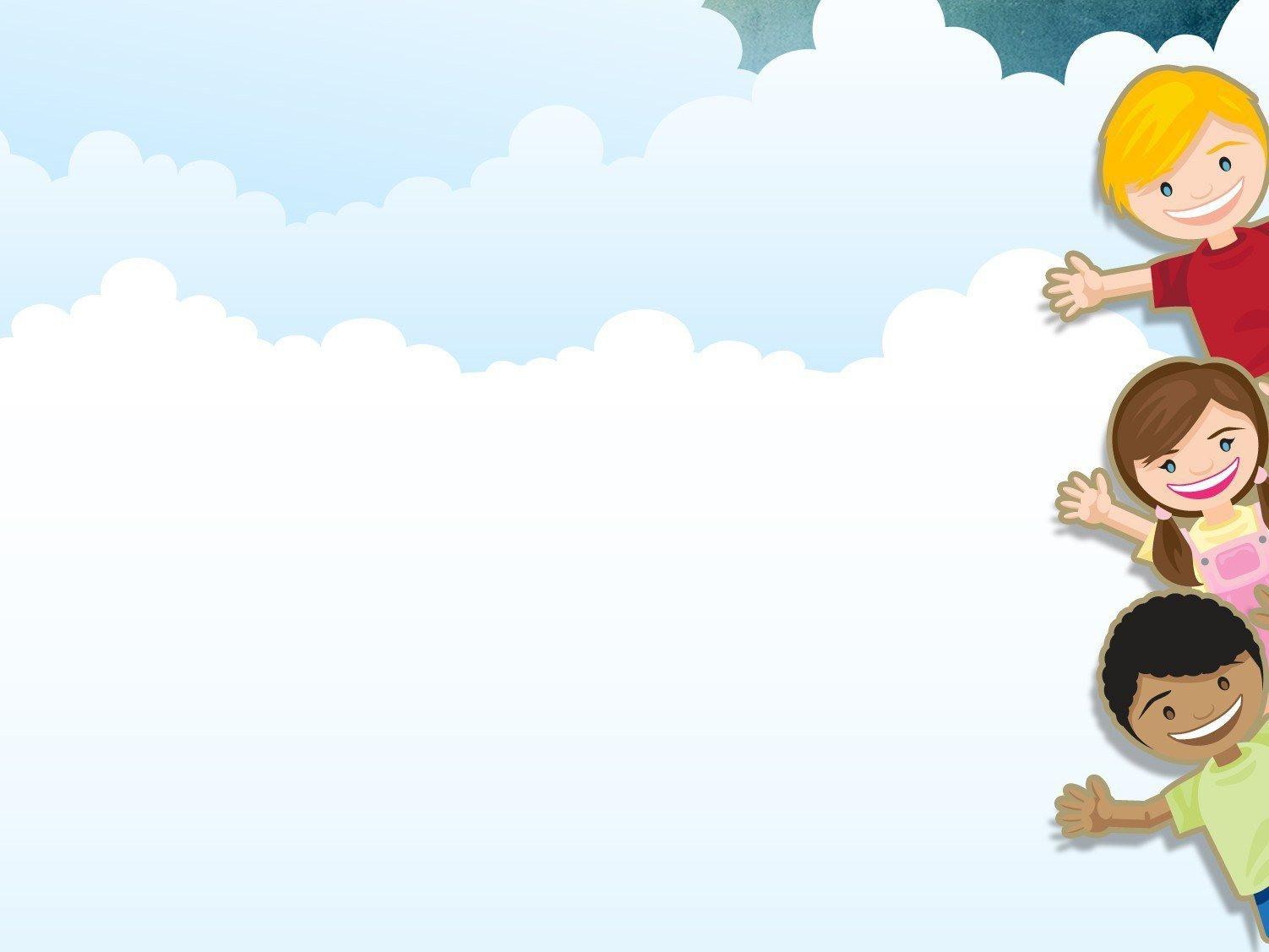 ПРИЗНАКИ НАРУШЕНИЙ РЕЧИ в раннем возрасте
к концу 1-ого месяца ребенок не кричит перед кормлением;
к концу 4-ого месяца не улыбается, когда с ним говорят и не гулит;
к концу 5-ого месяца не прислушивается к музыке;
к 7-ому месяцу не узнает голоса близких, не реагирует на интонации;
к концу 9-ого месяца отсутствует лепет и ребенок не может повторять за взрослыми звукосочетания и слоги, подражая интонации говорящего;
к концу 10-ого месяца малыш не машет головой в знак отрицания или ручкой в знак прощания;
к 1 году ребенок не может произнести ни слова и не выполняет простейшие просьбы («дай», «покажи», «принеси»);
к году 4-м месяцам не может назвать маму «мамой», а папу «папой»;
к году 9-ти месяцам не может произнести 5-6 осмысленных слов;
к 2 годам не показывает части тела, которые ему называют; не выполняет сложные просьбы («пойди в комнату и возьми там книгу») и не узнает близких на фотографиях;
к 2,5 годам не знает разницу между понятиями «большой» и «маленький»;
в 3 года не может пересказать короткие стихи и сказки, не может определить, какой из предметов самый большой, не может сказать, как его имя и фамилия;
в 4 года не знает названия цветов, не может рассказать ни одного стихотворения;
Варианты нарушений речи у детей раннего возраста.
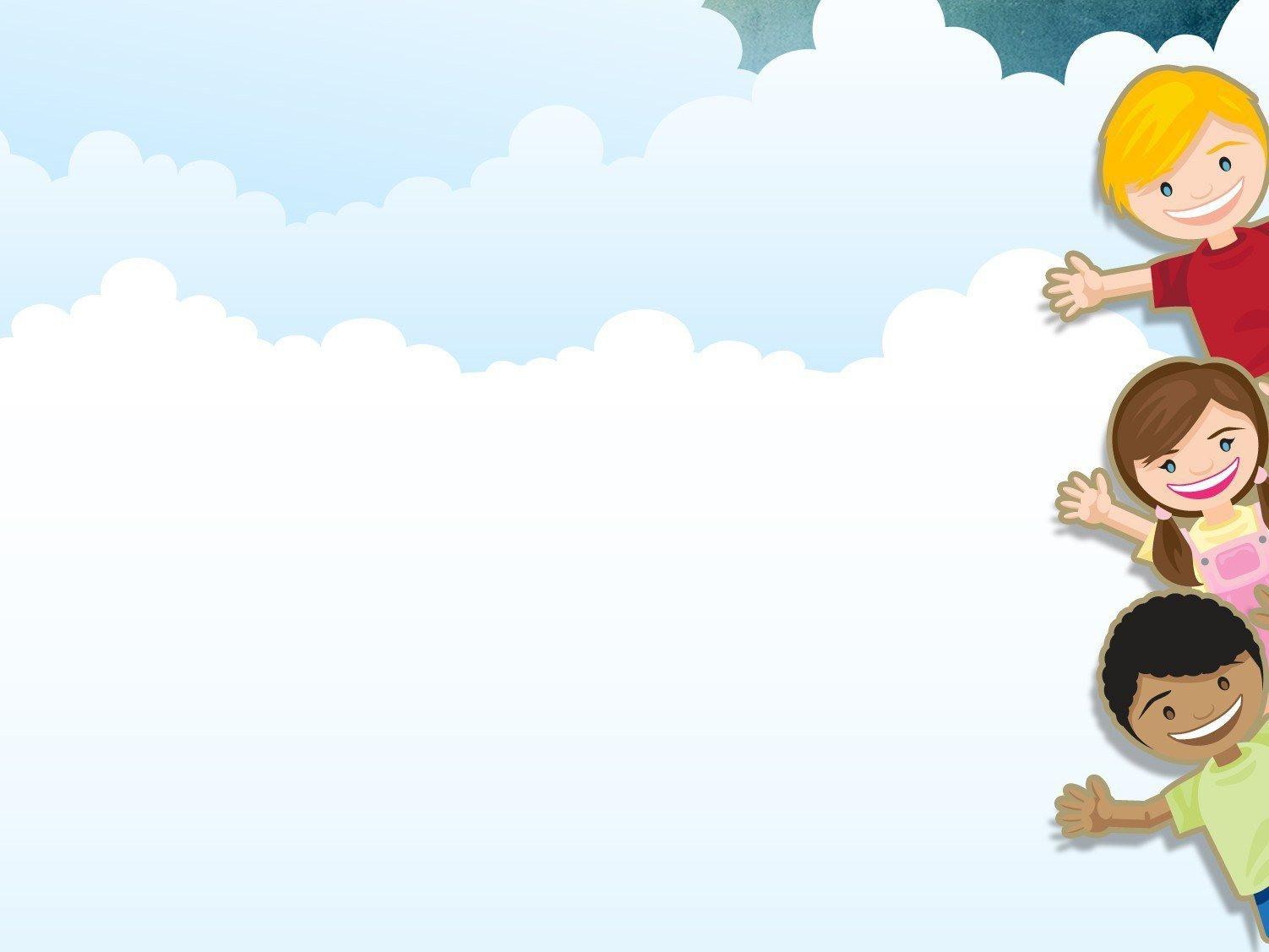 КОРРЕКЦИЯ РЕЧЕВЫХ НАРУШЕНИЙ
Предупредить расстройства речевой деятельности можно с первых дней жизни, для этого нужно соблюдать такие рекомендации:
 Как можно чаще общаться с младенцем, придавая разговору разные эмоциональные оттенки. Слова нужно произносить правильно, улыбаться, хмурится, показывать страх, радость, восторг и т. д.;
 Регулярно проводить пальчиковую гимнастику, для этого подойдет известное стихотворение «Сорока-ворона кашку варила». Во время чтения стиха нужно просить малыша повторять определенные упражнения пальцами, массировать их кончики.
 По мере взросления малыша для развития мелкой моторики используют мозаику, конструкторы, рисование, лепку и т. д. Это все поможет ускорить речевое развитие.
 С 2.5 лет можно начинать выполнять упражнения для языка. Сначала занятия проводятся под контролем логопеда, а потом их можно проводить дома. Все движения нужно выполнять перед зеркалом, чтобы контролировать их. Делают их в плавном темпе, переходя от простых элементов к более сложным.
Варианты нарушений речи у детей раннего возраста.
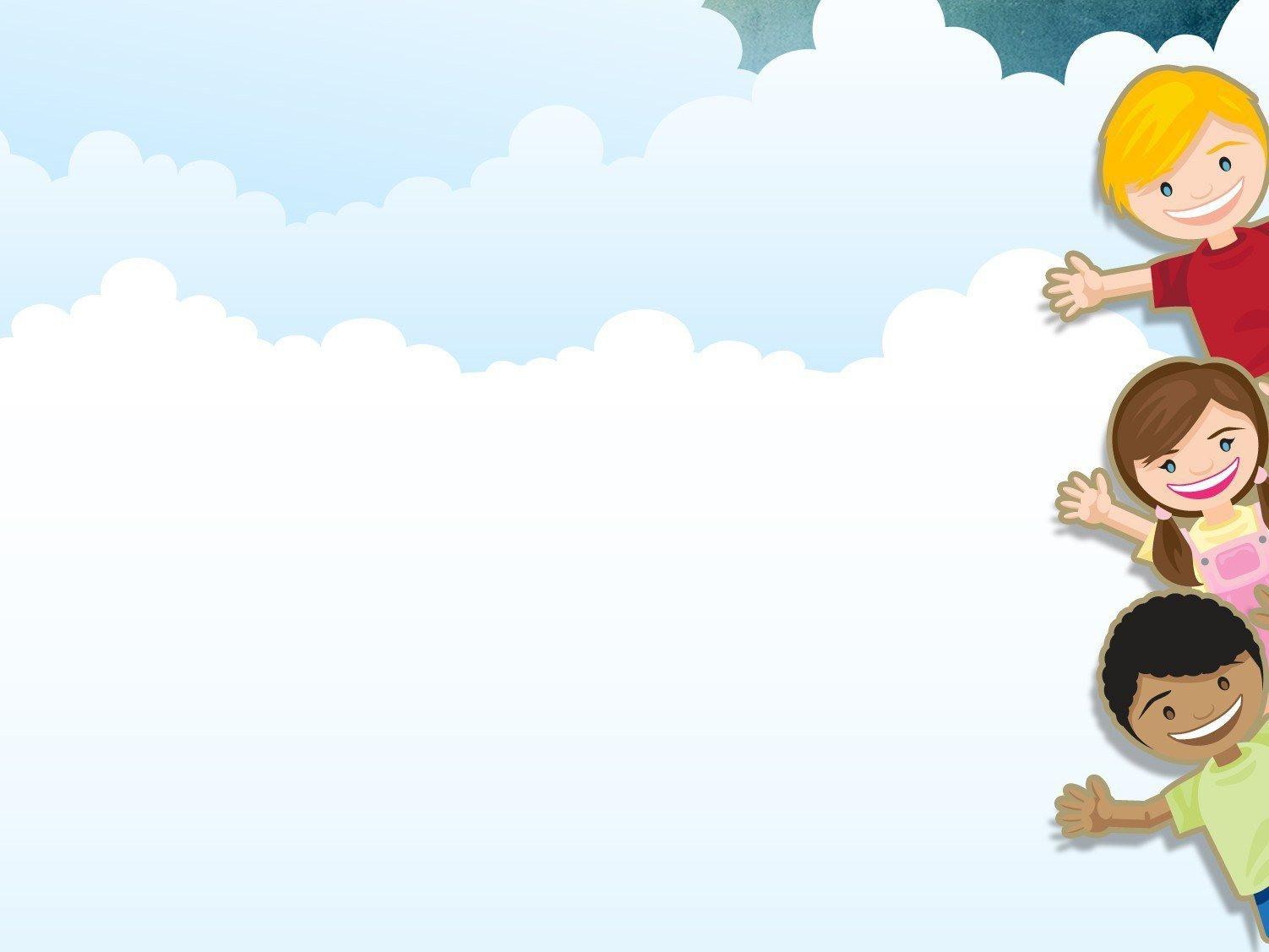 Для улучшения произношения шипящих звуков выполняют упражнение «Заборчик»: зубы сомкнуты, губы вытянуты вперед, фиксация в этом положении на 10 секунд. Хорошо произносить свистящие звуки поможет упражнение «Горка»: рот слегка приоткрыт, боковые края языка упираются в коренные зубы, кончик – в передние, фиксация на 10 – 15 секунд. Существует много упражнений для разных звуков, главное выполнять их правильно и заниматься регулярно.
 Дыхательная гимнастика улучшит произношение звуков, научит дошкольника говорить правильно и плавно. Существуют многие упражнения, которые увеличивают время ротового выдоха от 2 до 8 секунд. К тому же, дошкольника нужно научить говорить через рот и нос, делать это со звуком или складом. Для этого можно выполнить упражнение «Буря»: ребенок берет стакан с водой и трубочкой, слегка открывает рот, упирается языком в нижние зубы, берет трубочку, опускает в стакан, дует, чтобы вода булькала. При этом щеки не надуваются, а губы не двигаются. После регулярных занятий поток воздуха будет более сильным и длительным.
 Также полезно будет надувать воздушные шары, мыльные пузыри, проводить игры со свистульками, музыкальными инструментами, например, губная гармошка или дудочка.
Варианты нарушений речи у детей раннего возраста.
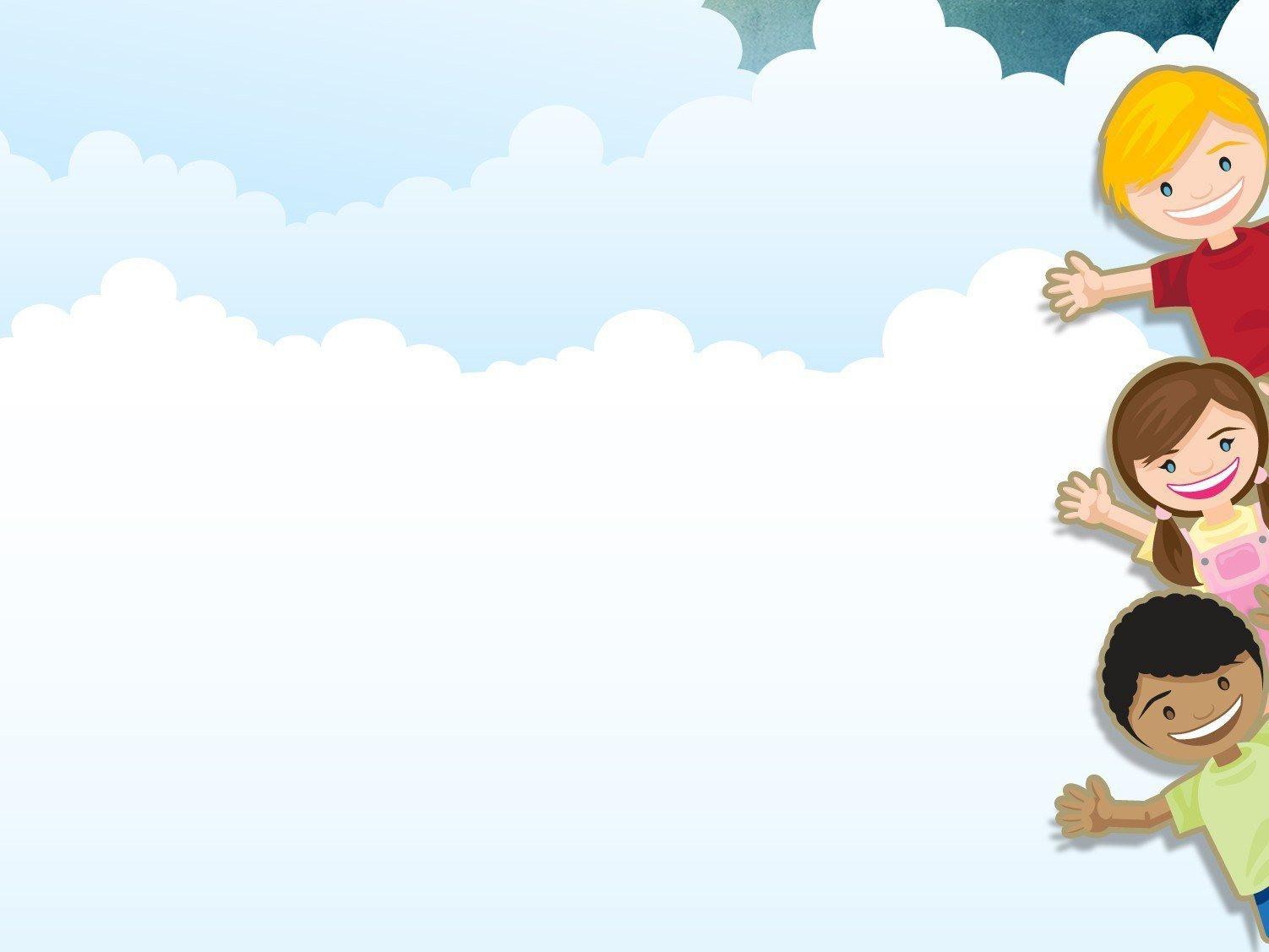 Период с 3 до 6 лет идеально подходит для развития речи у дошкольника, поэтому в этот период нужно соблюдать такие рекомендации:
Разговаривать правильно, без «сюсюканья»;
Правильно расставлять ударения;
 Говорить простыми предложениями, состоящими из 2 – 4 слов;
Повторять слова на определенном отрезке времени, чтобы ребенок их запомнил и научился их использовать;
Правильно менять интонацию, тембр голоса, темп речи;
Жестикулировать во время общения.
Варианты нарушений речи у детей раннего возраста.
При дизартрии, дислалии или моторной алалии страдает произносительная речь. Это связано с тем, что ребенок не научился управлять артикуляционными органами. Чтобы исправить дефекты звукопроизношения, нужно пройти 4 этапа:
1 этап – подготовка к постановке звука и его автоматизация;2 этап – обучение правильно произносить звук в изолированном звучании;
3 этап – выработка автоматически произносить звук правильно;4 этап – освоение навыка дифференцировать звуки на слух, что закрепляет умение произносить их правильно.
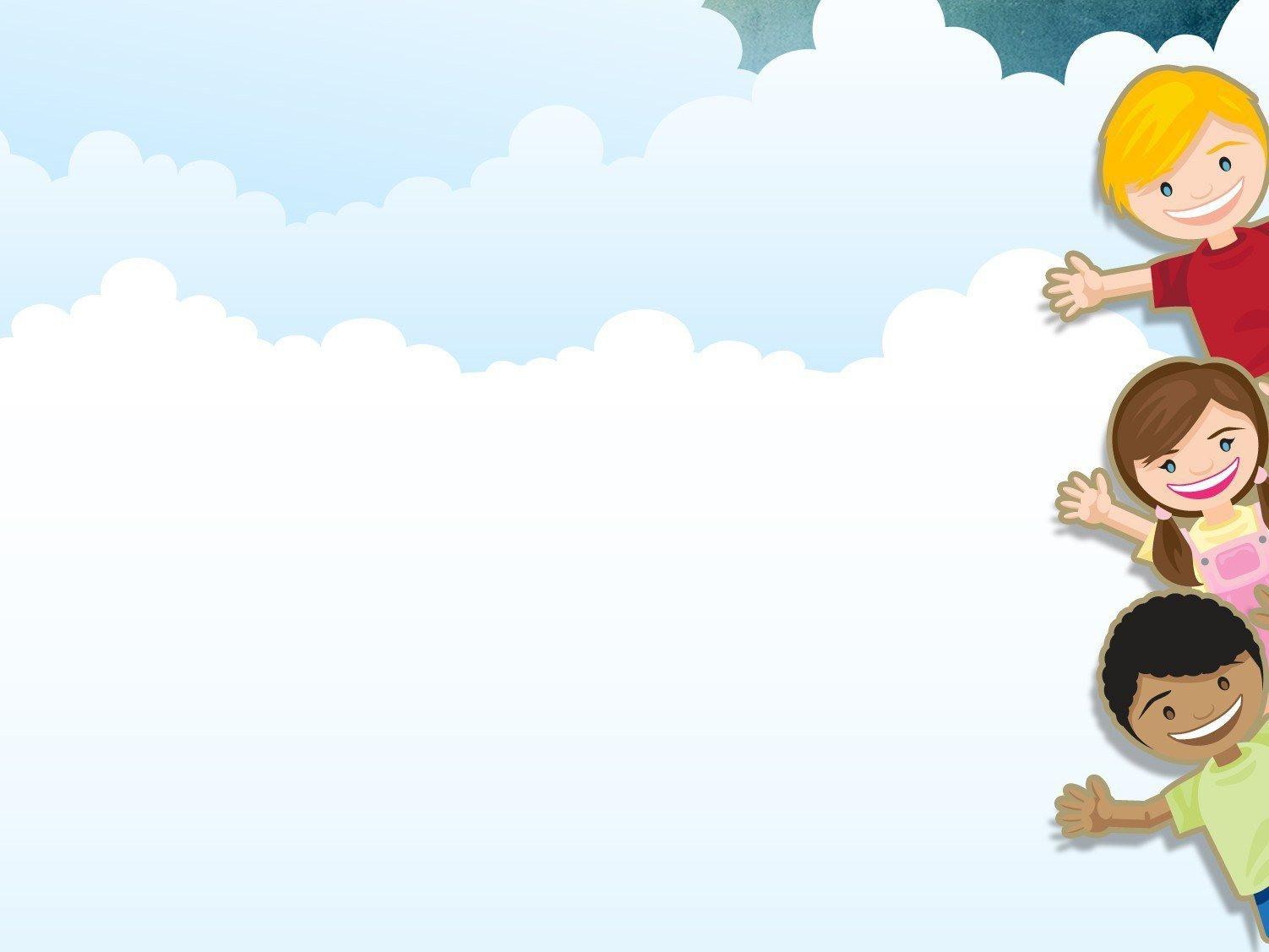 ЗАКЛЮЧЕНИЕ
Важно вовремя обнаружить речевые нарушения, так как они существенно влияют на психические функции ребенка. Им тяжело дается анализ, синтез, сравнение, обобщение. Также может нарушаться координация, снижаться скорость и ловкость. Дошкольники тяжело воспринимают словесные инструкции. Дети с нарушениями речи замкнутые, обидчивые, агрессивные.Чем раньше родители обнаружат речевые расстройства и обратятся к логопеду, тем легче их будет корректировать. Важно провести всестороннюю диагностику, чтобы выявить причины нарушения и составить эффективный план лечения. При своевременных регулярных занятиях дошкольник сможет правильно произносить все звуки, делать частичный звуковой анализ, пополнить словарный запас, согласовывать слова в роде, падеже, числе и даже составлять сложные синтаксические конструкции (диалог, монолог).
Варианты нарушений речи у детей раннего возраста.
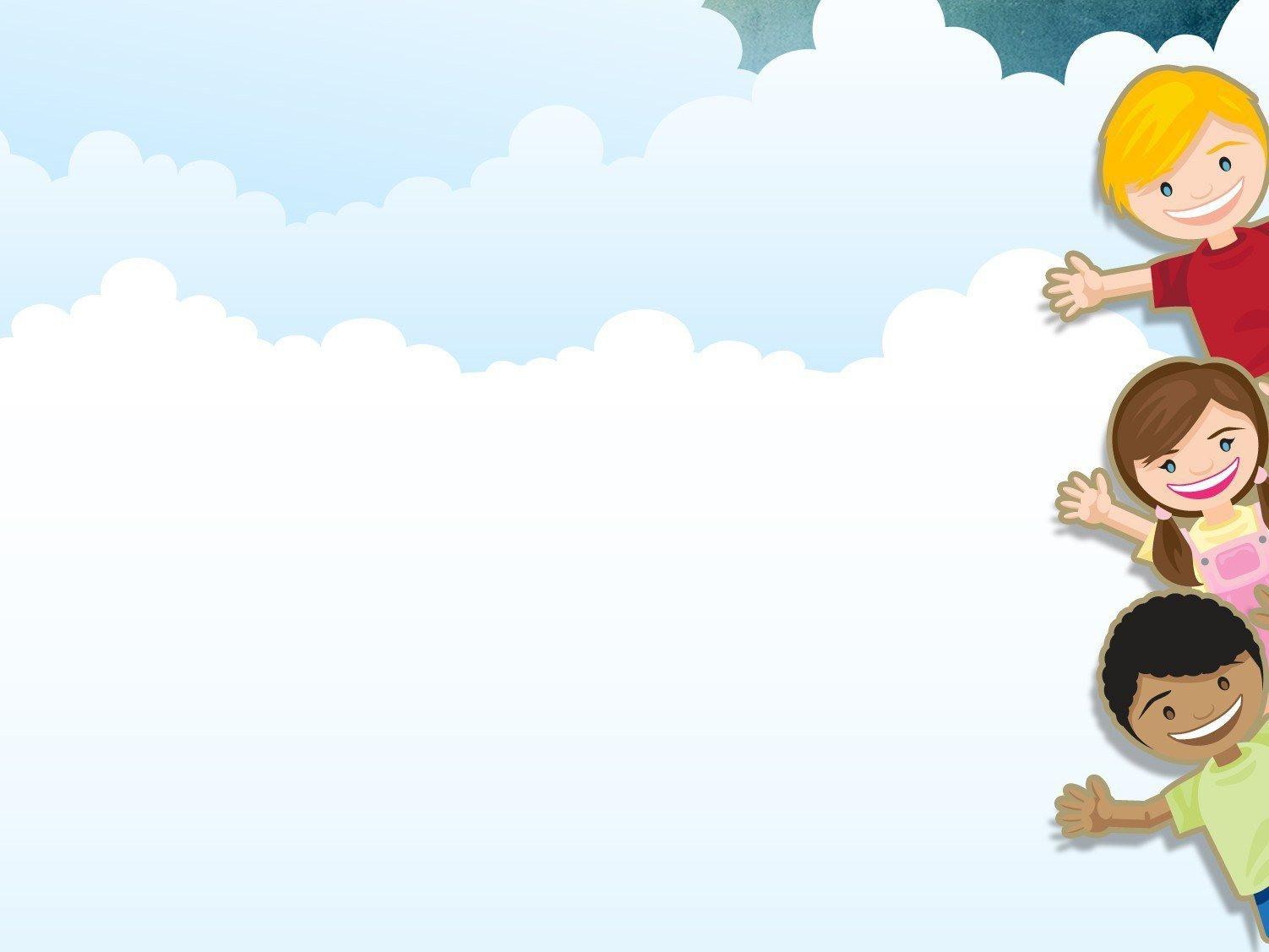 Варианты нарушений речи у детей раннего возраста.
СПАСИБО ЗА ВНИМАНИЕ!